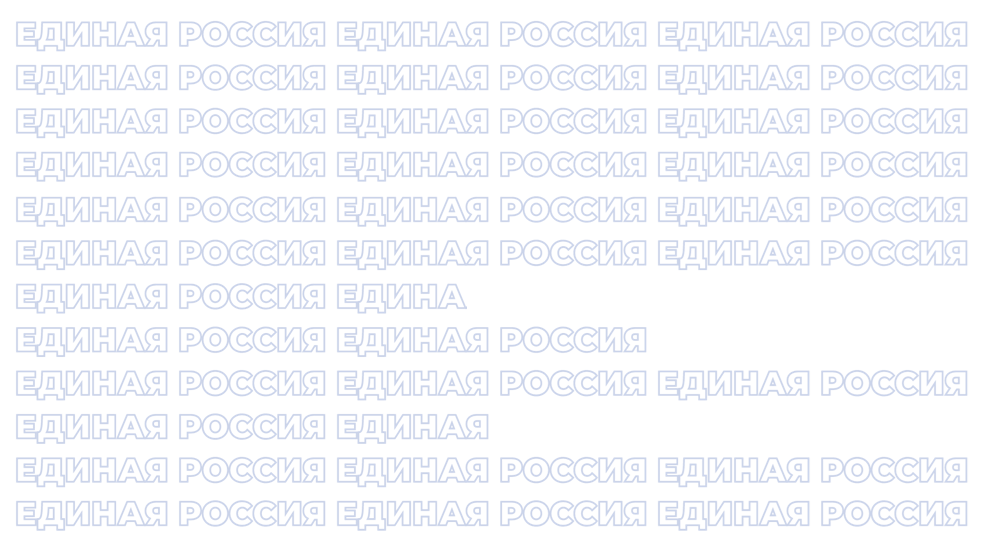 СОЦИАЛЬНЫЙ ПРОЕКТ 
«ZАБОТА»
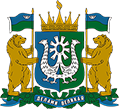 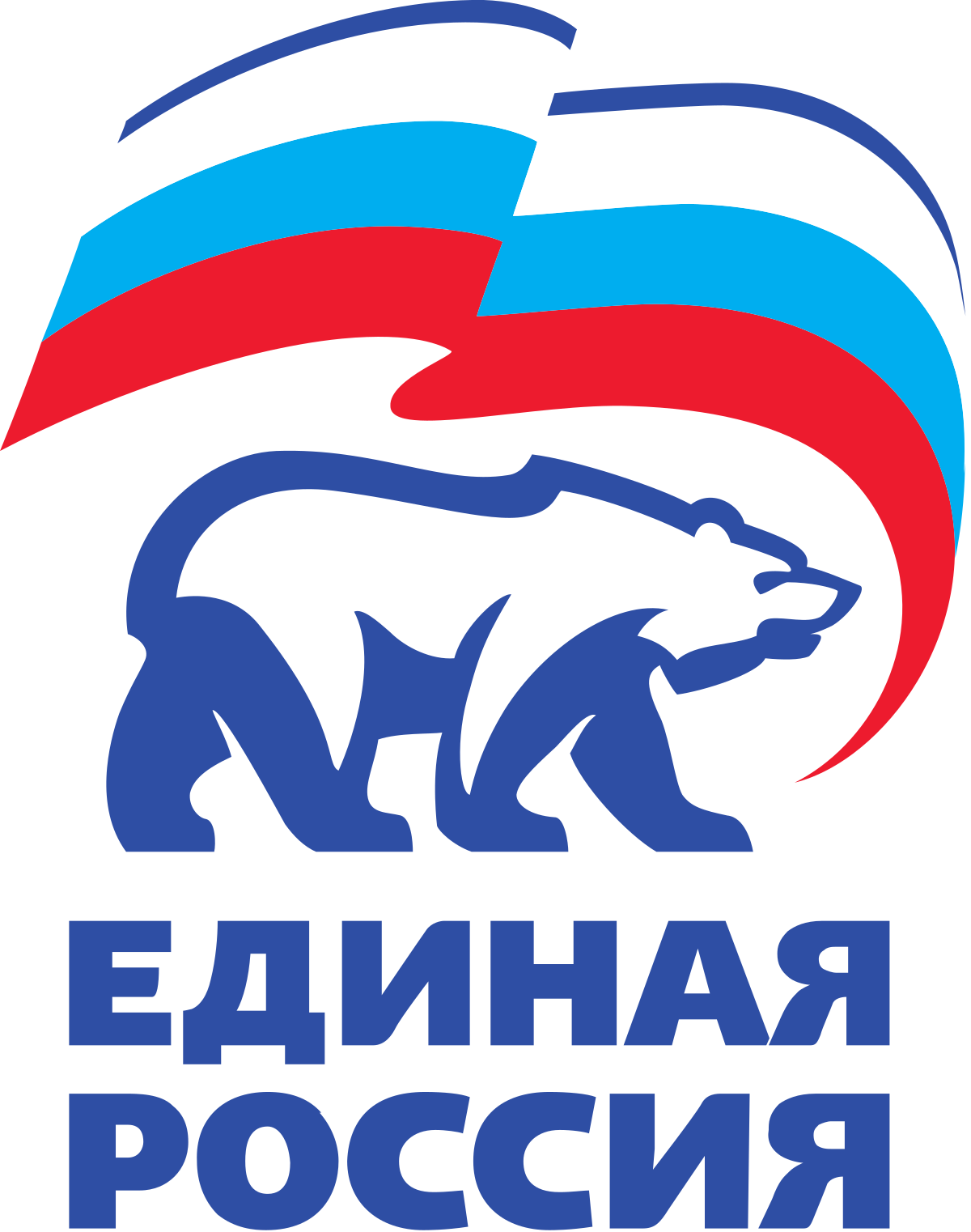 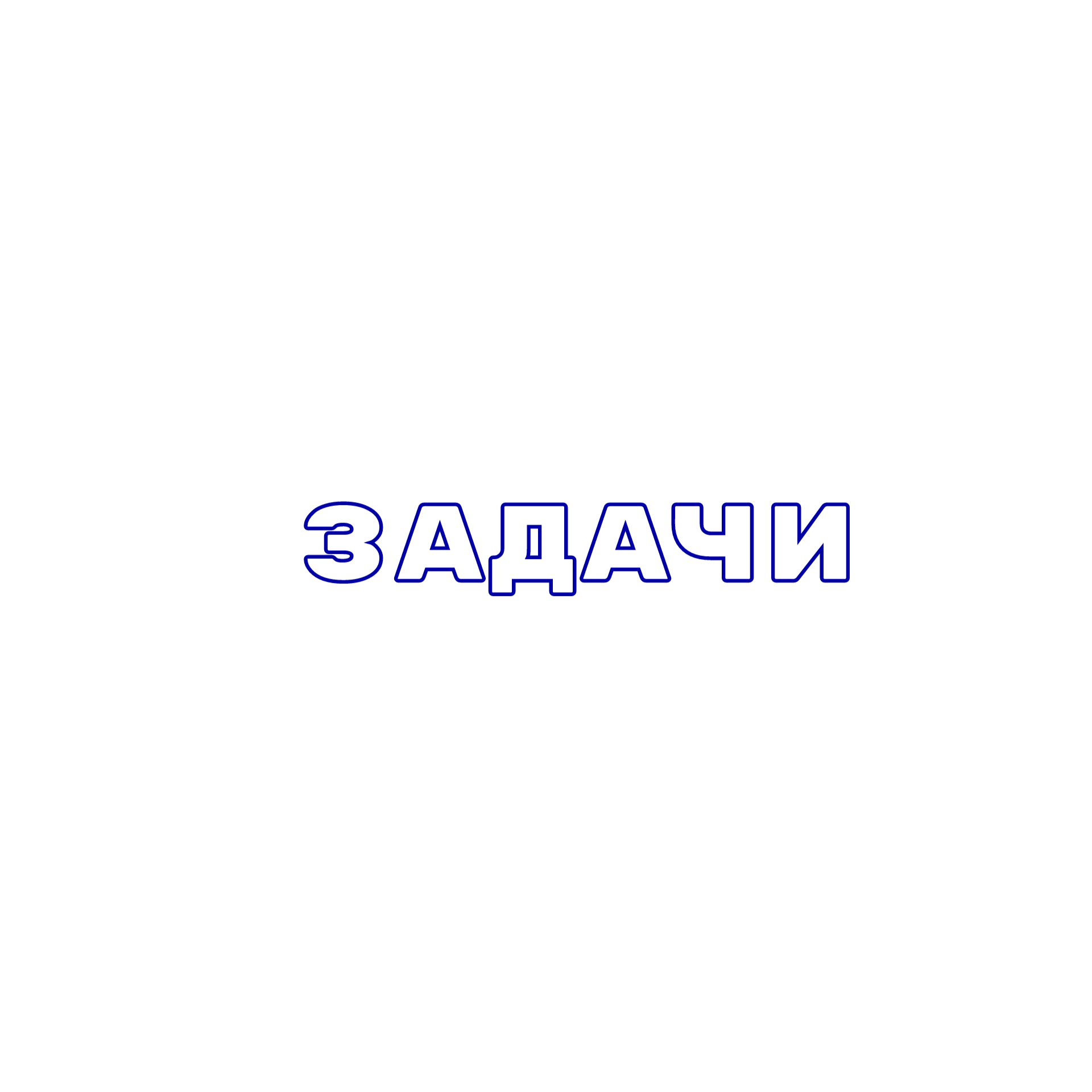 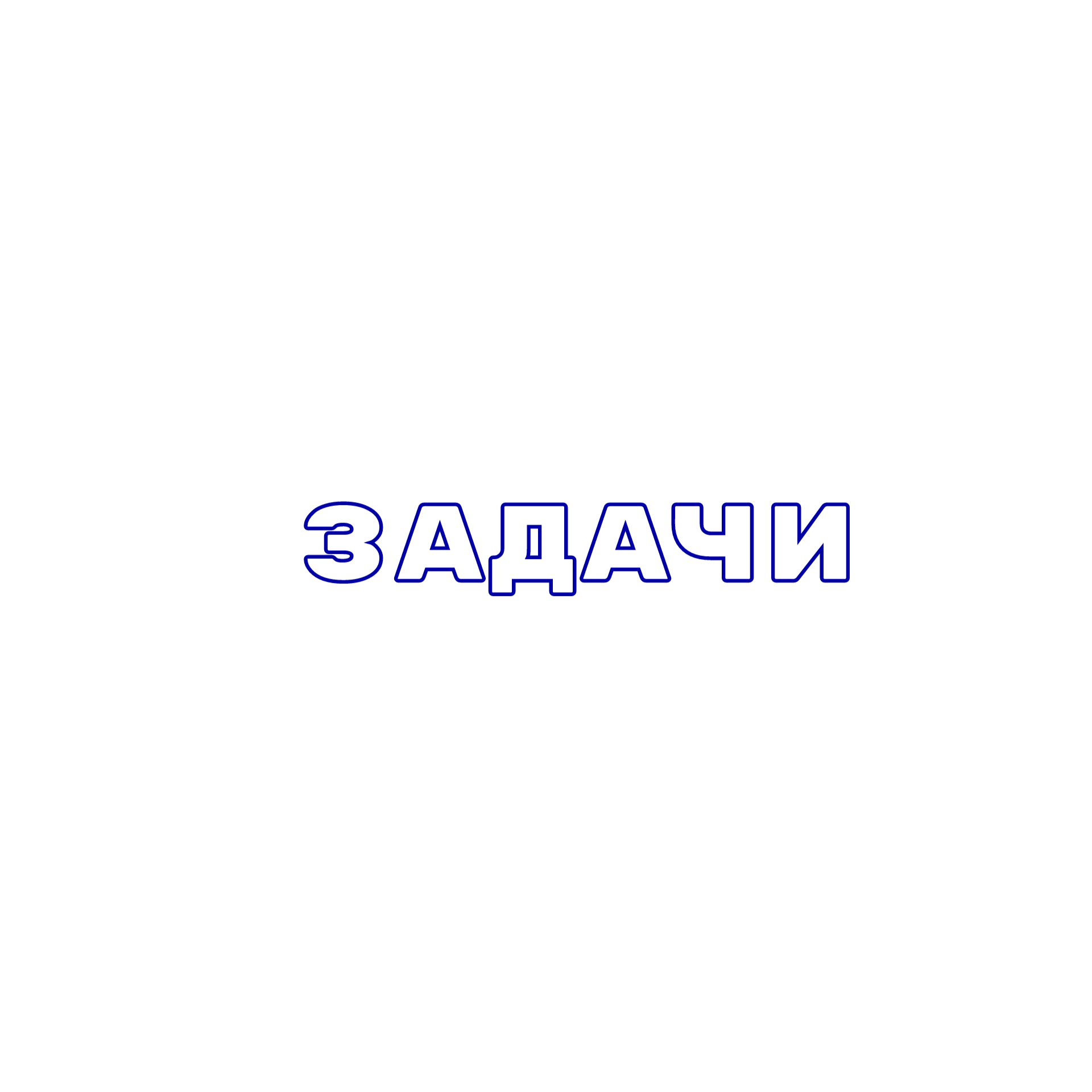 -   оказание помощи семьям участников специальной военной операции;
- вовлечение предпринимательского сообщества в реализацию социально значимых проектов, выработка мер по повышению мотивации бизнес-сообщества;
- формирование реестра семей участников специальной военной операции, нуждающихся в поддержке;
- проведение информационной кампании;
- повышения товарооборота местных производителей.
- оказание социальной поддержки семьям участников специальной военной операции;
- повышение качества жизни граждан;
- развитие социального предпринимательства.
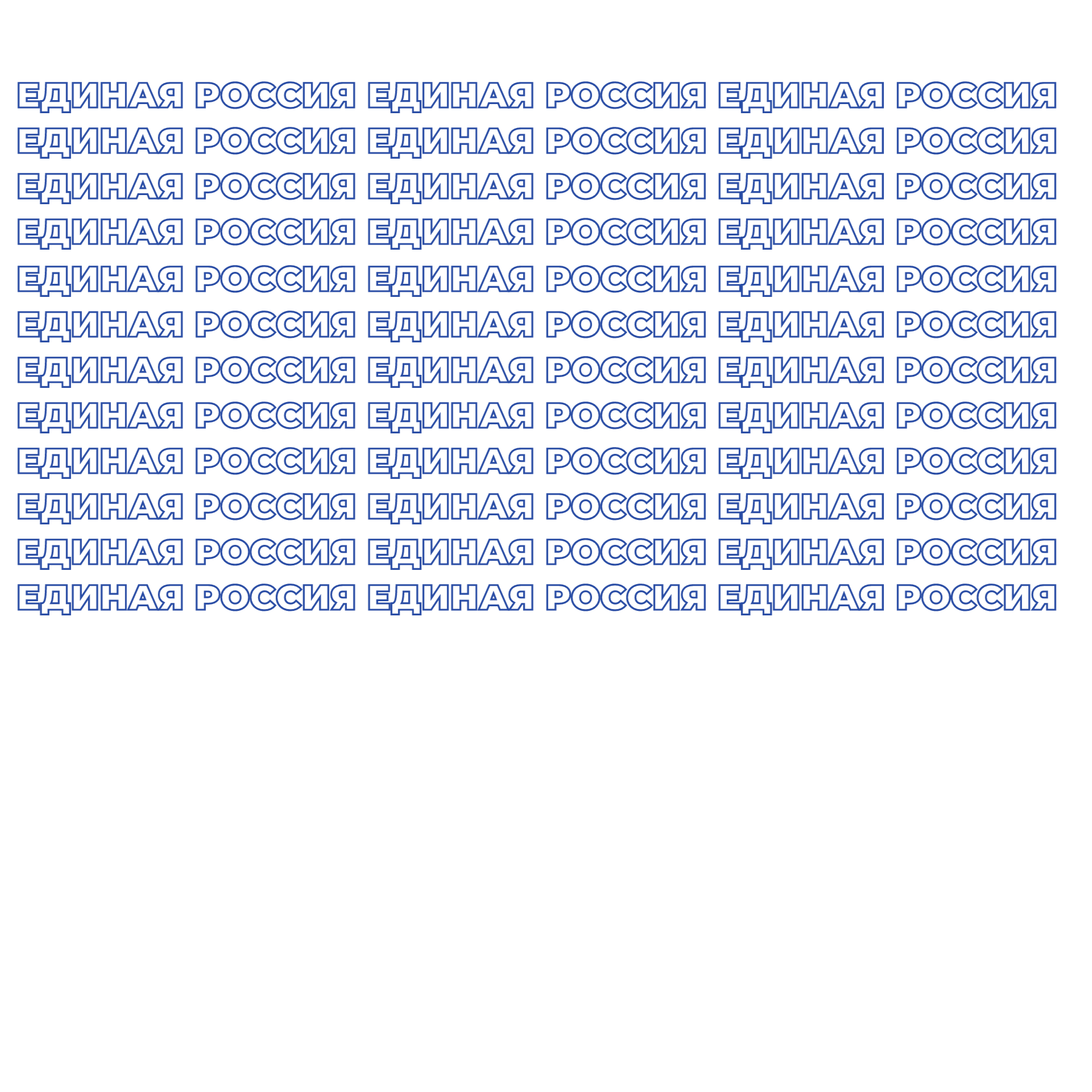 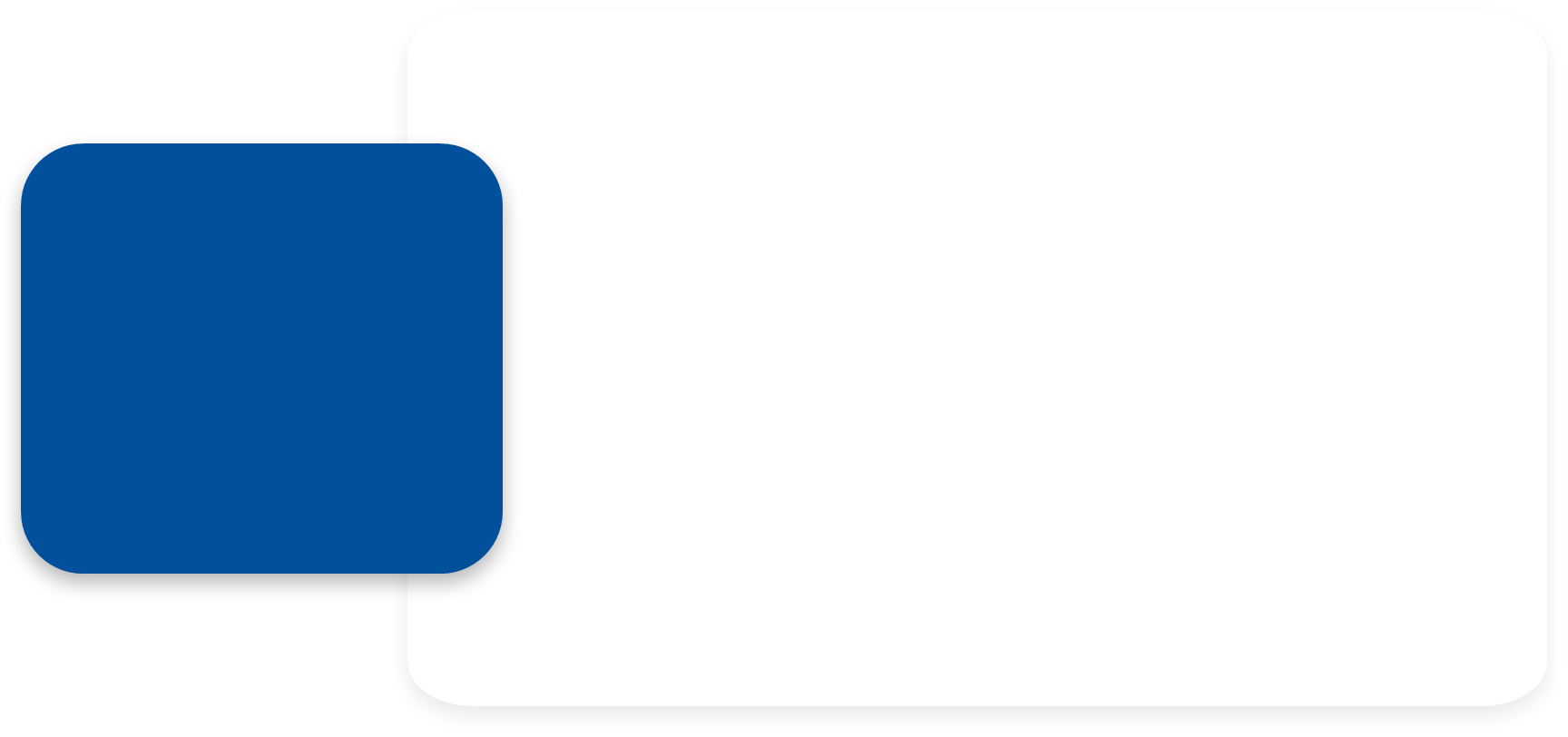 Члены семей участников специальной военной операции, проживающие в Ханты-Мансийском автономном округе: супруга, супруг, дети, родители.
Категория граждан, имеющих право 
на получение региональнойкарты «Zабота»
СОВМЕСТНЫЕ НАПРАВЛЕНИЯ РАБОТЫ
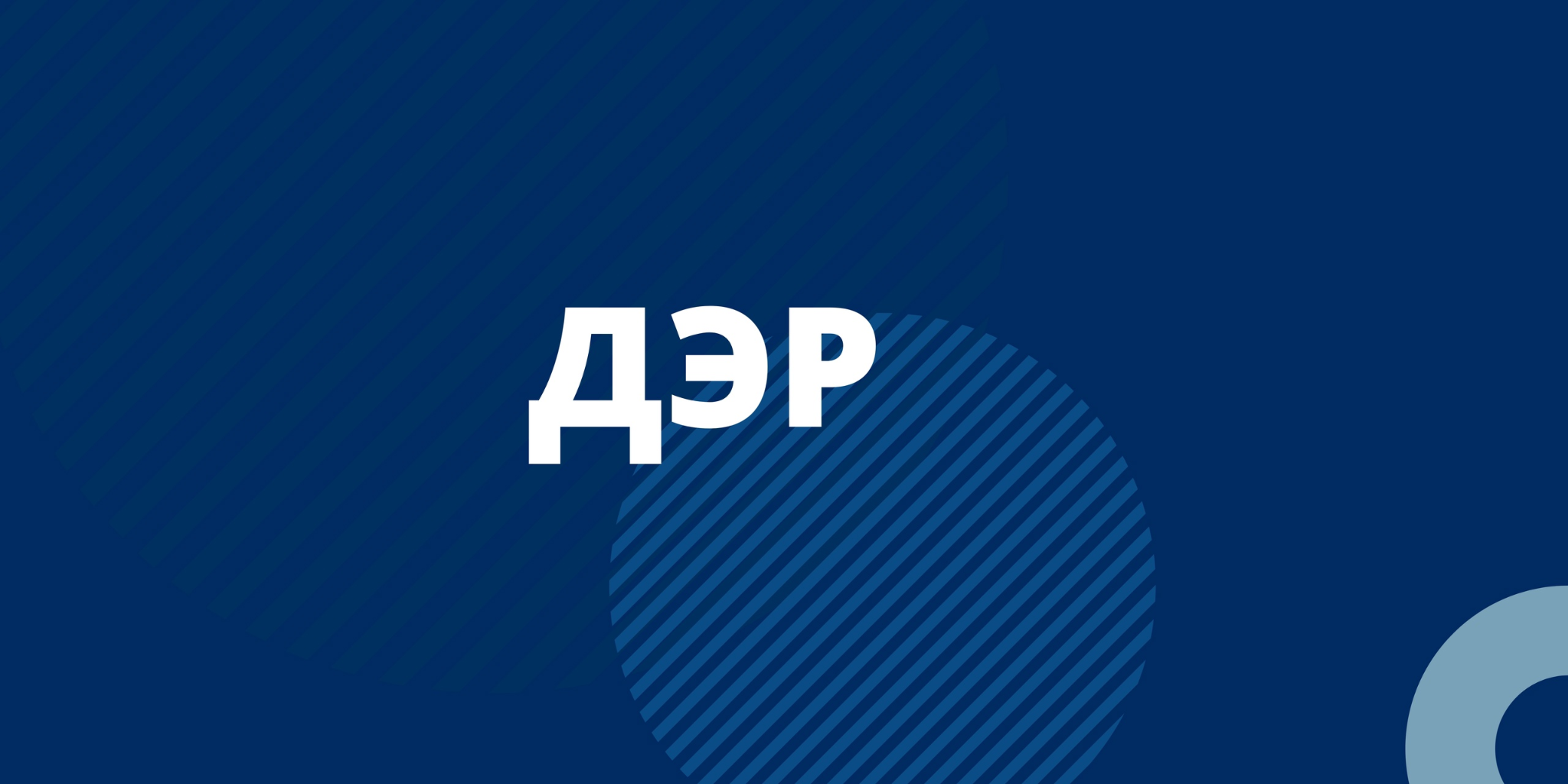 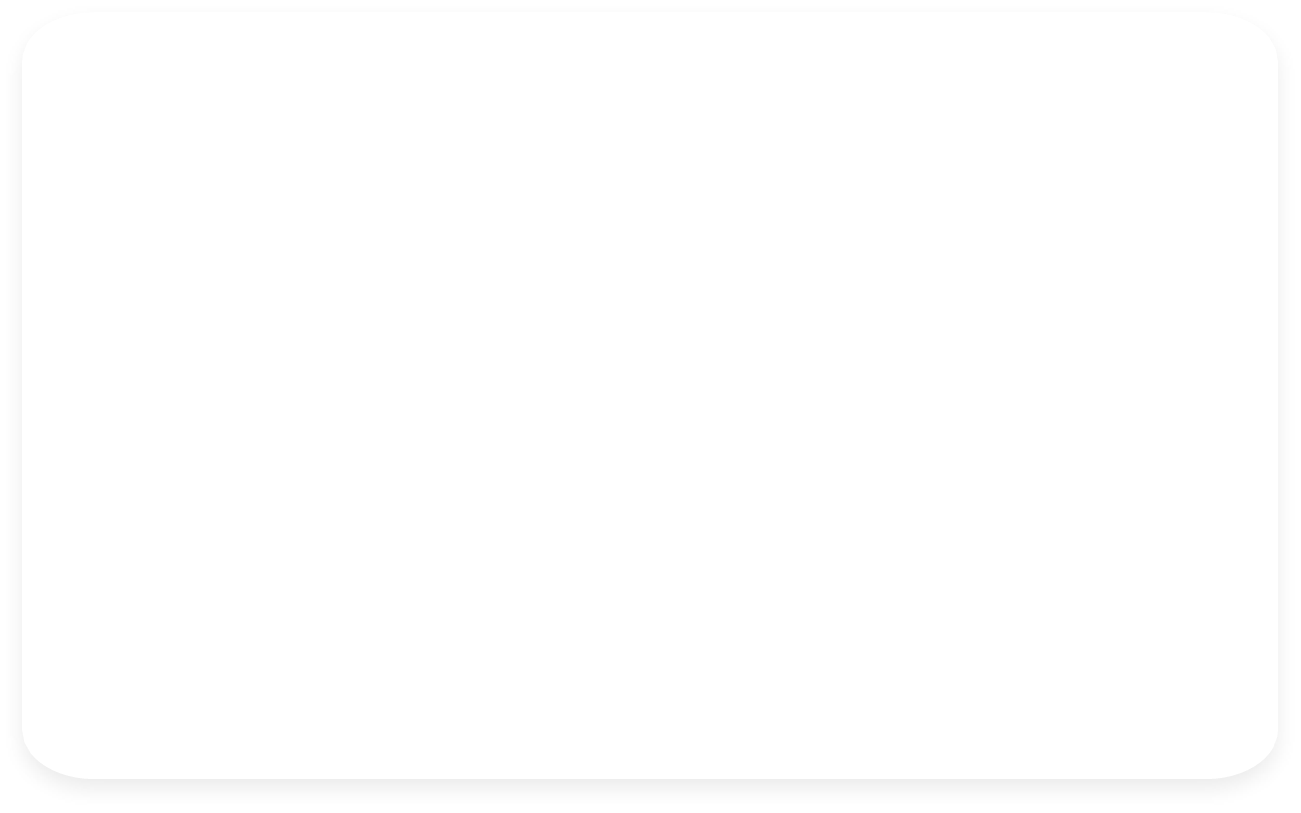 Выработать меры по мотивации бизнес-сообщества к участию в проекте.

Сформировать реестр потенциальных партнёров (надёжных поставщиков), включая индивидуальных предпринимателей.
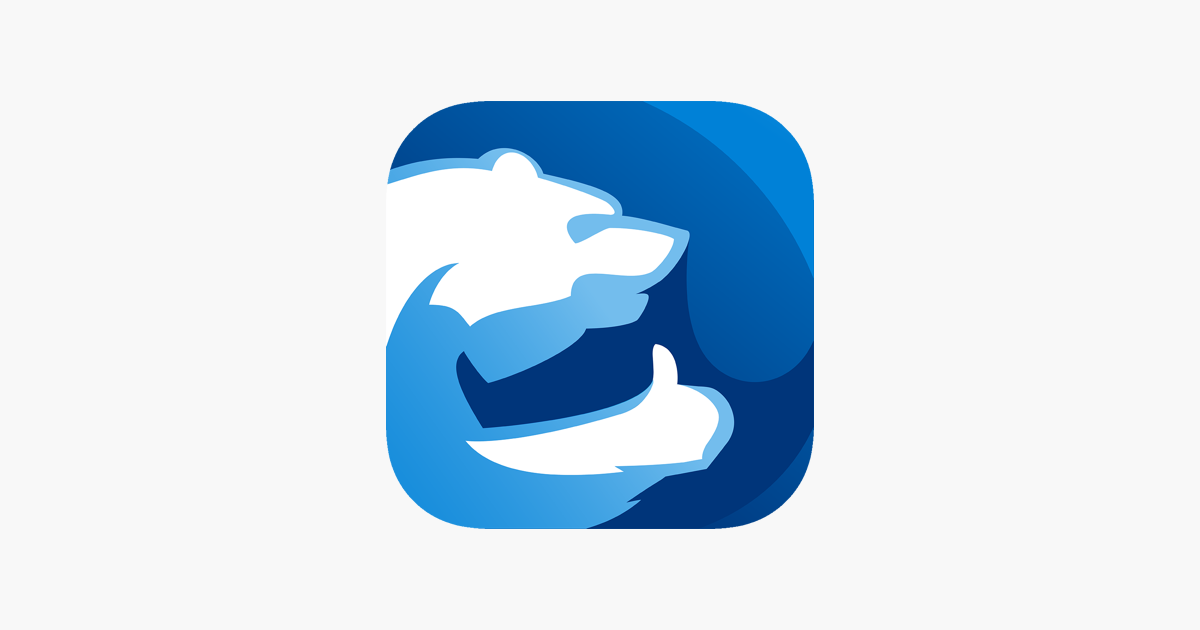 СОВМЕСТНЫЕ НАПРАВЛЕНИЯ РАБОТЫ
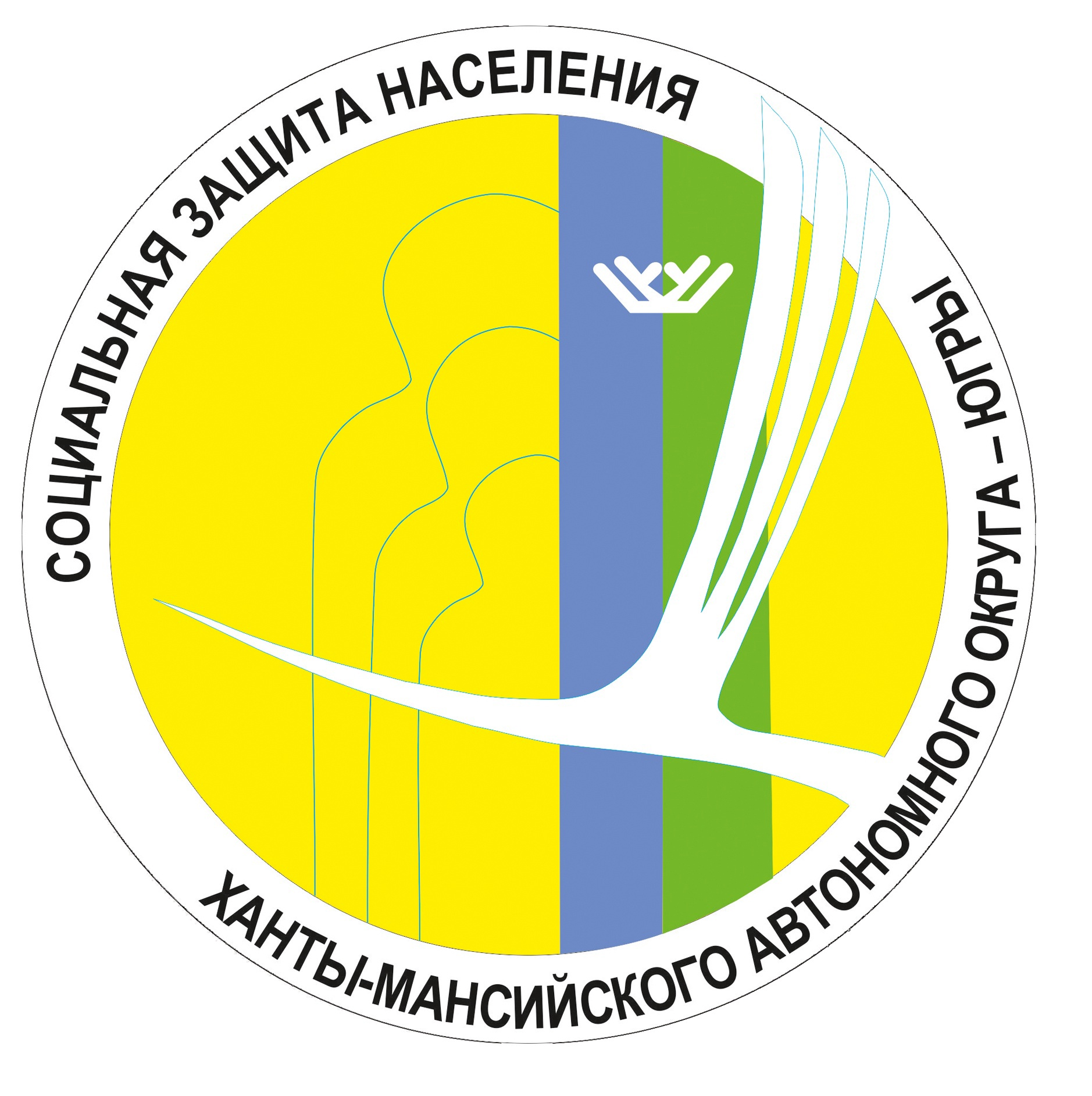 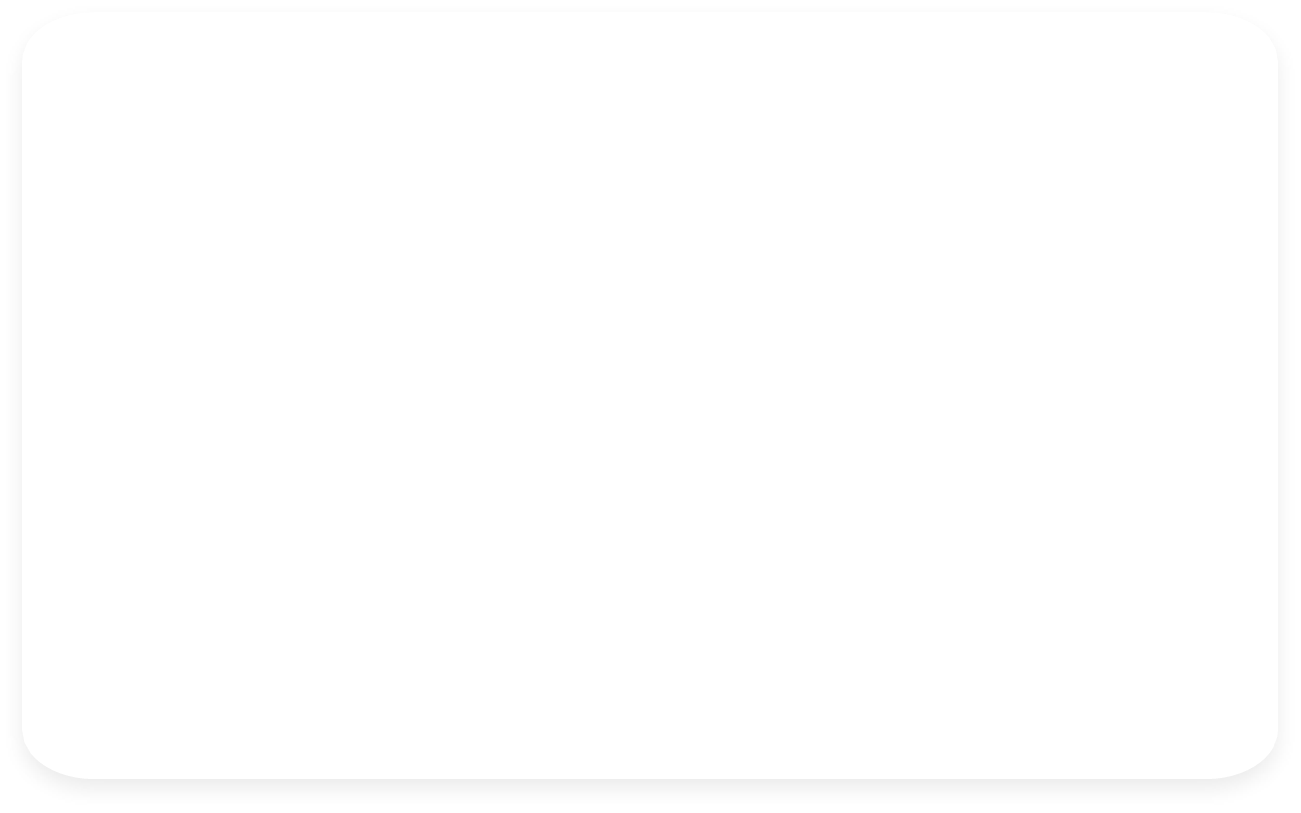 Формирование реестра потенциальных получателей социальной карты «Zабота».

Информированию членов семей военнослужащих о получении карты.

Обеспечение семей военнослужащих социальными картами «Zабота».
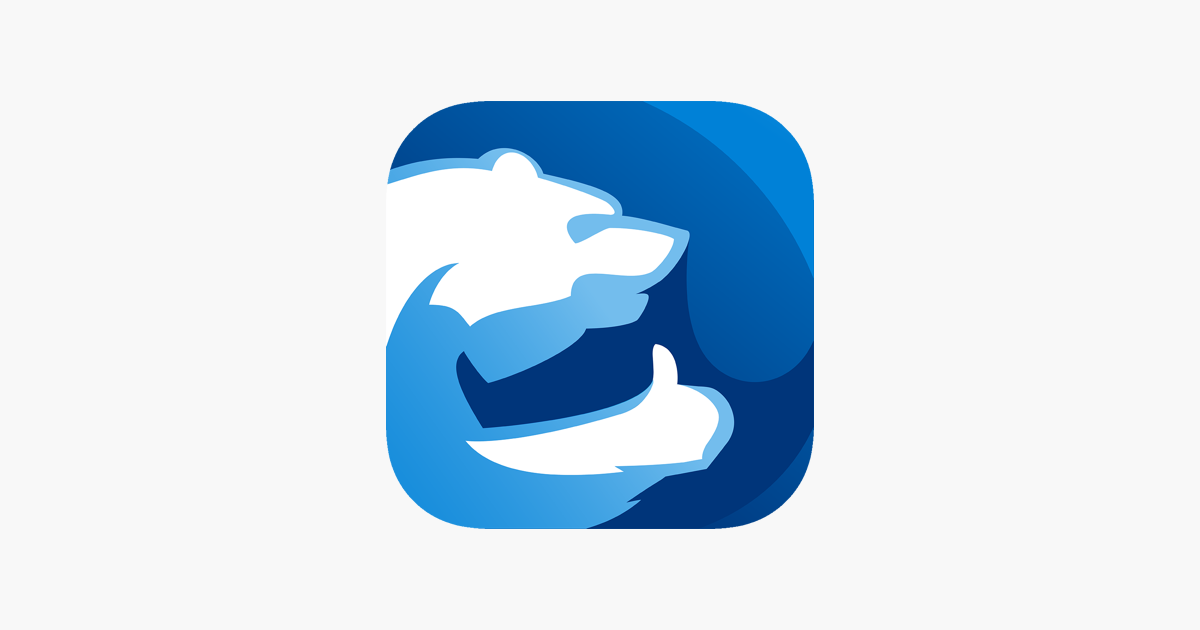 СОВМЕСТНЫЕ НАПРАВЛЕНИЯ РАБОТЫ
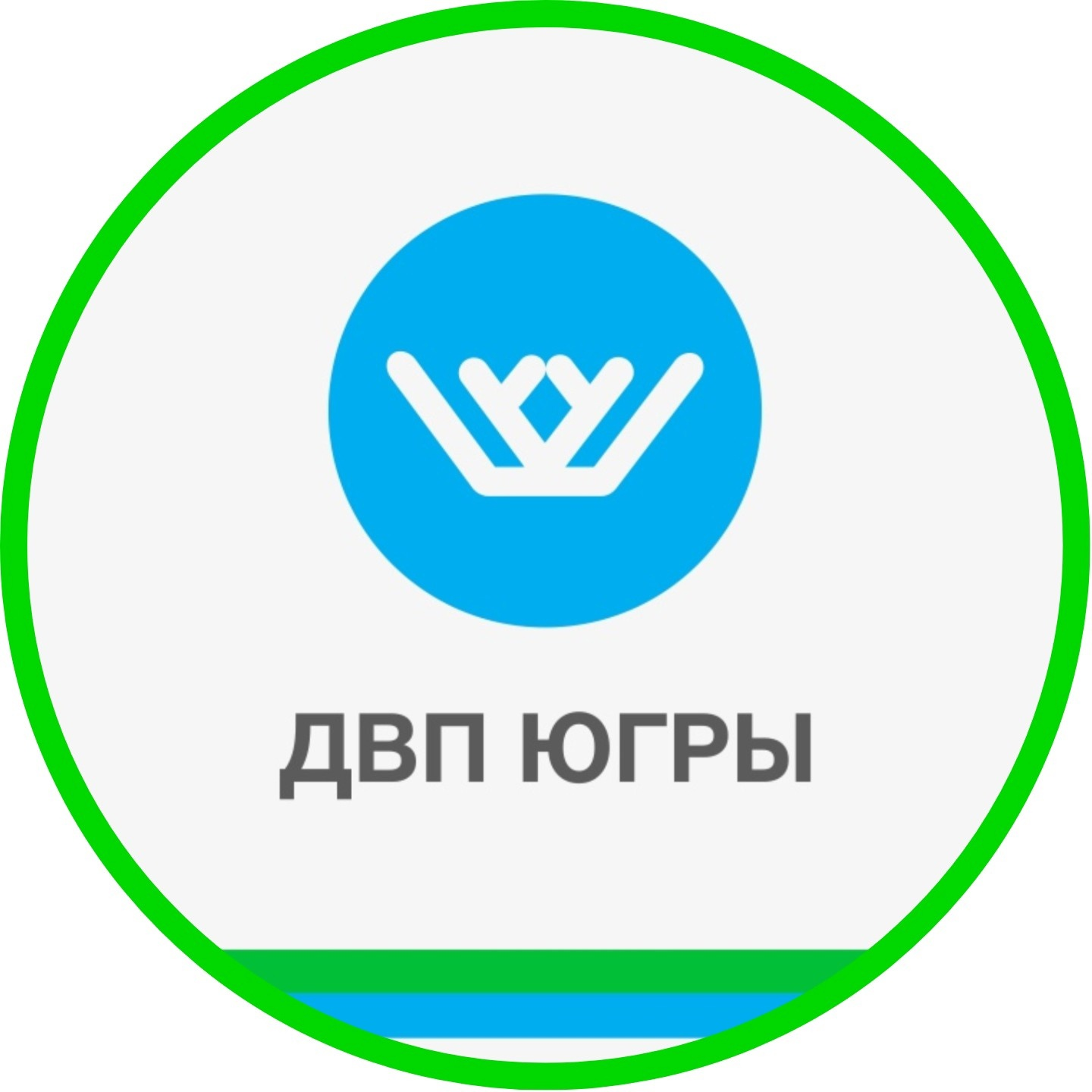 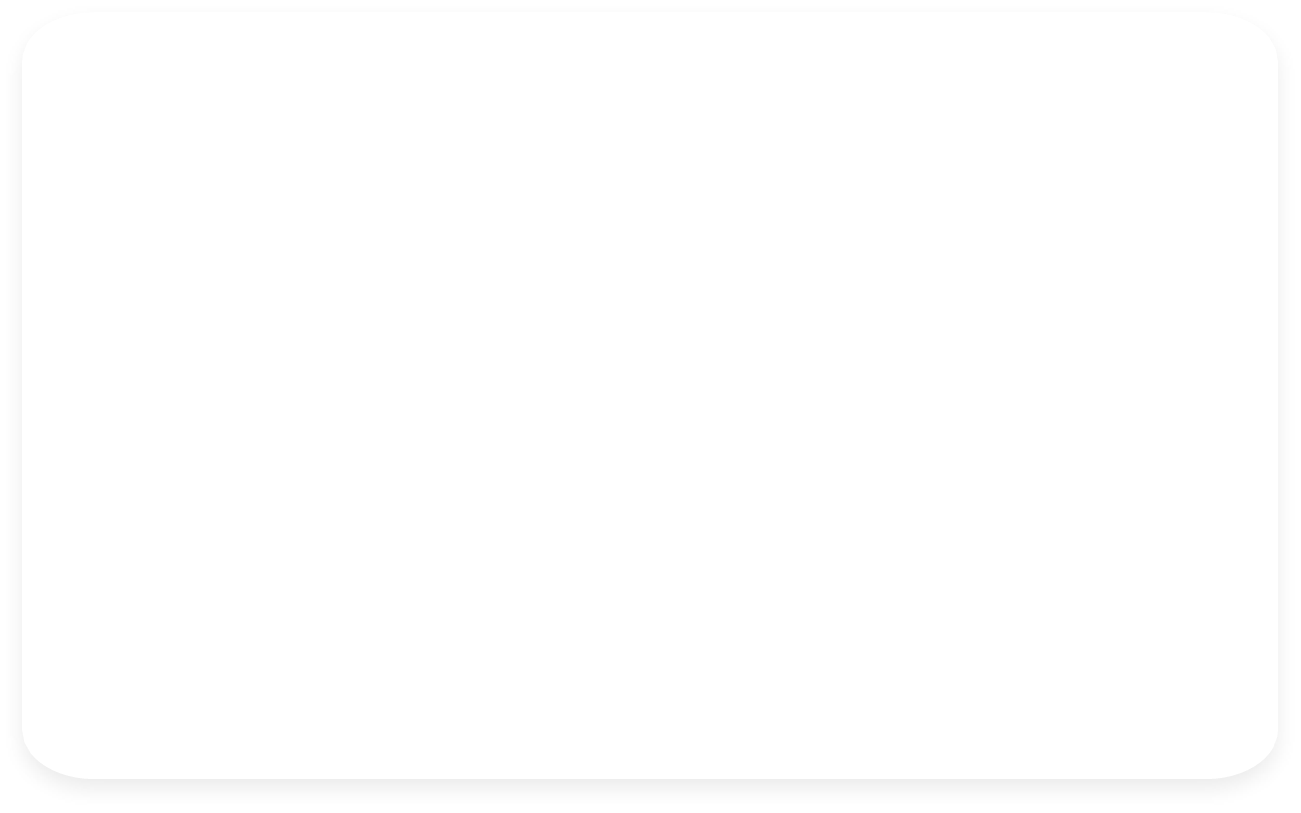 Проведение широкомасштабной информационной кампании в Югре;

Выпуск тематической полиграфической продукции;

Обеспечение взаимодействия с органами местного самоуправления.
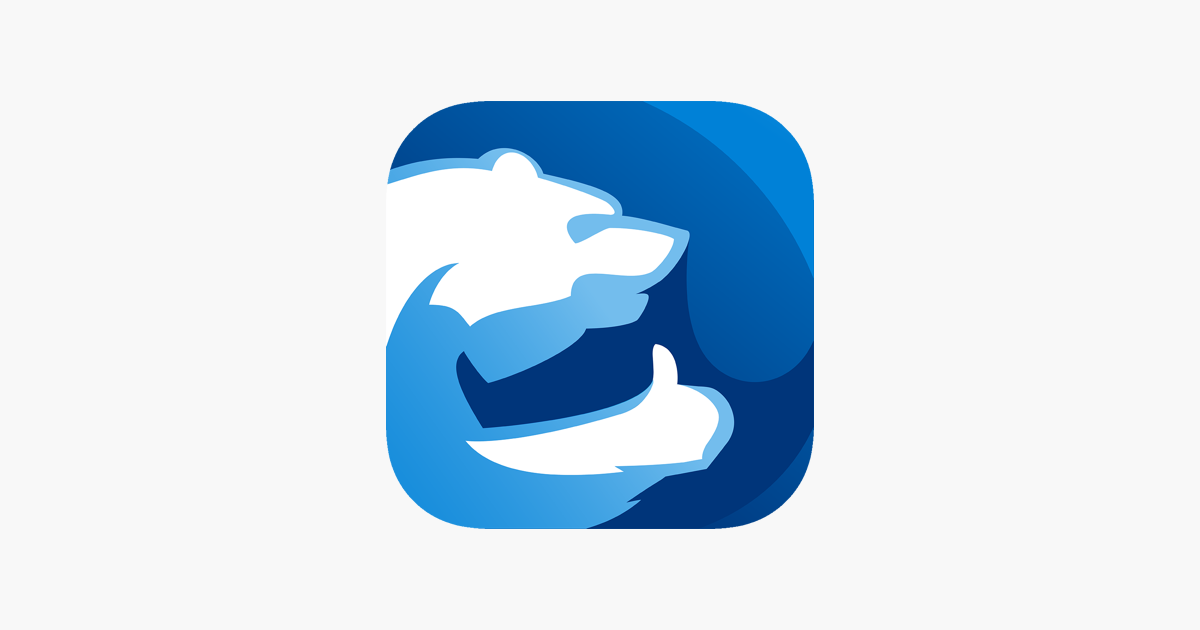 Перечень наиболее востребованных среди семей участников специальной военной операции сфер торговли и услуг:
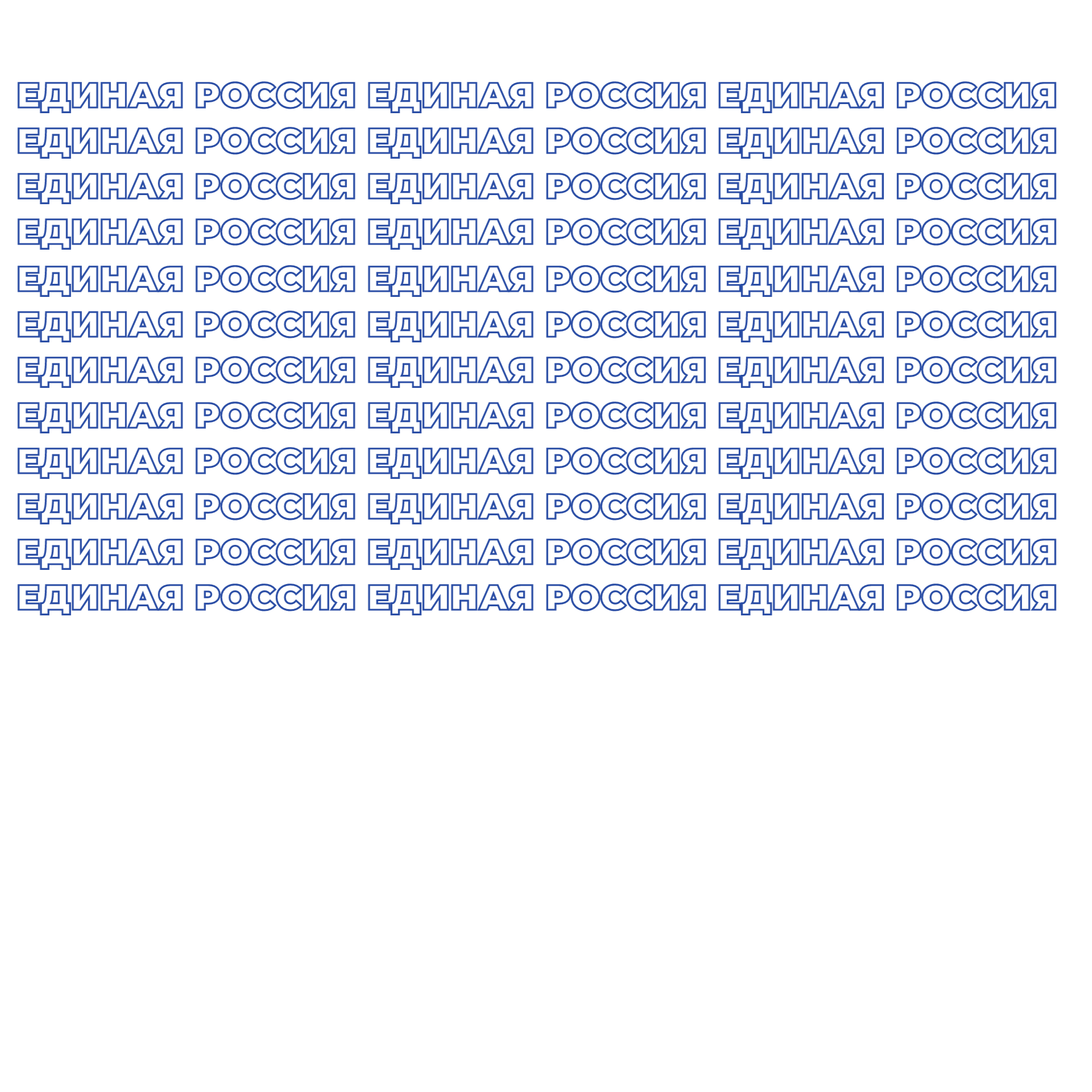 Продукты питания
Все для дома
Одежда и обувь
Досуг и увлечения
Подарки
Здоровье
Общественный транспорт
Зоотовары
Все для детей
Иные услуги
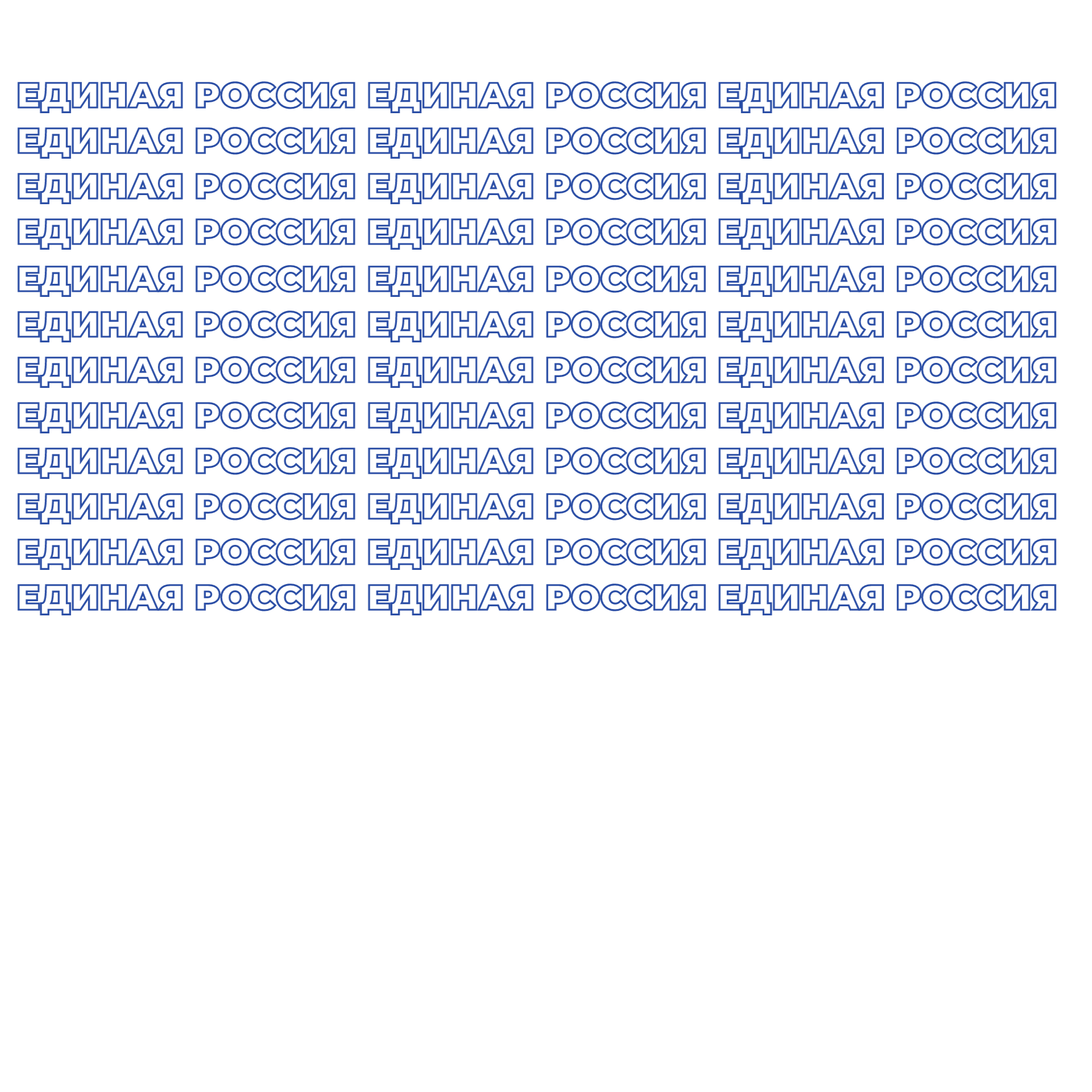 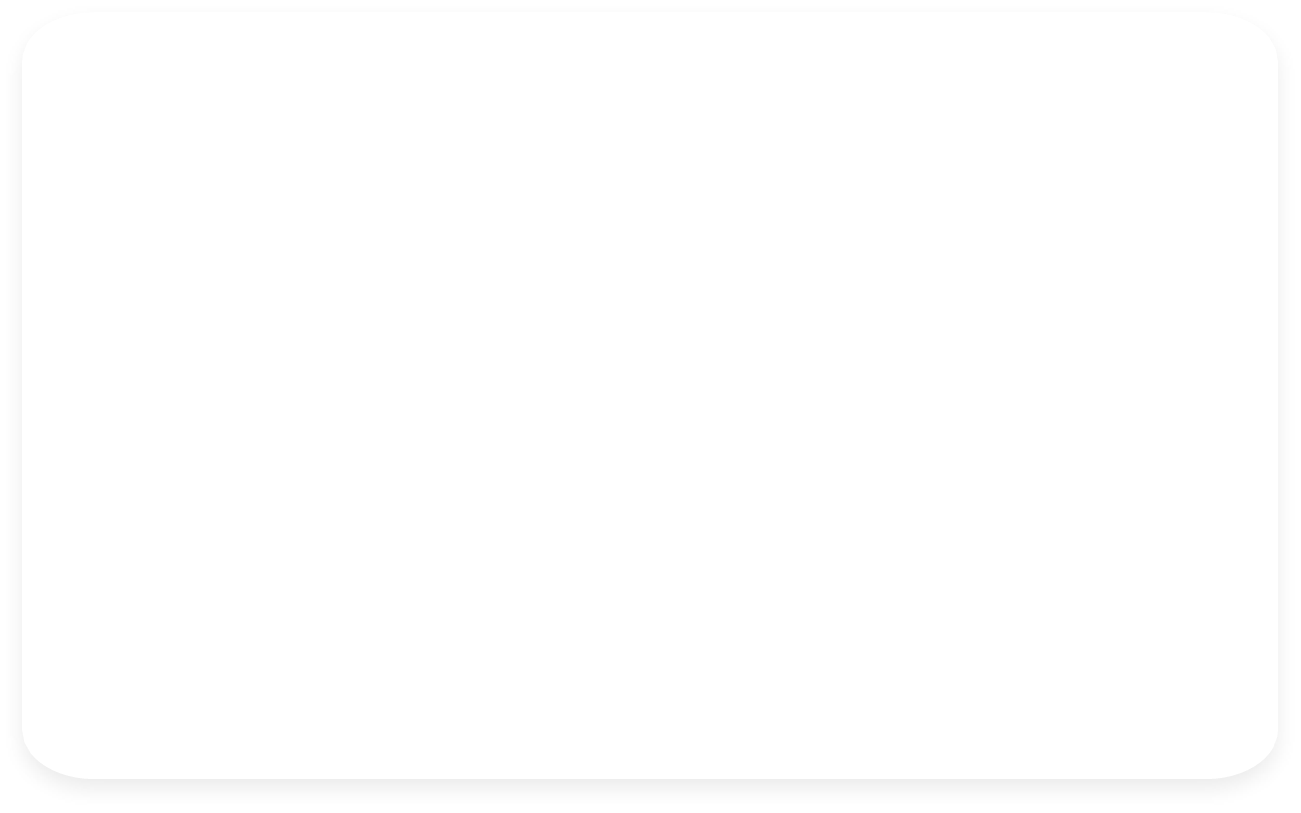 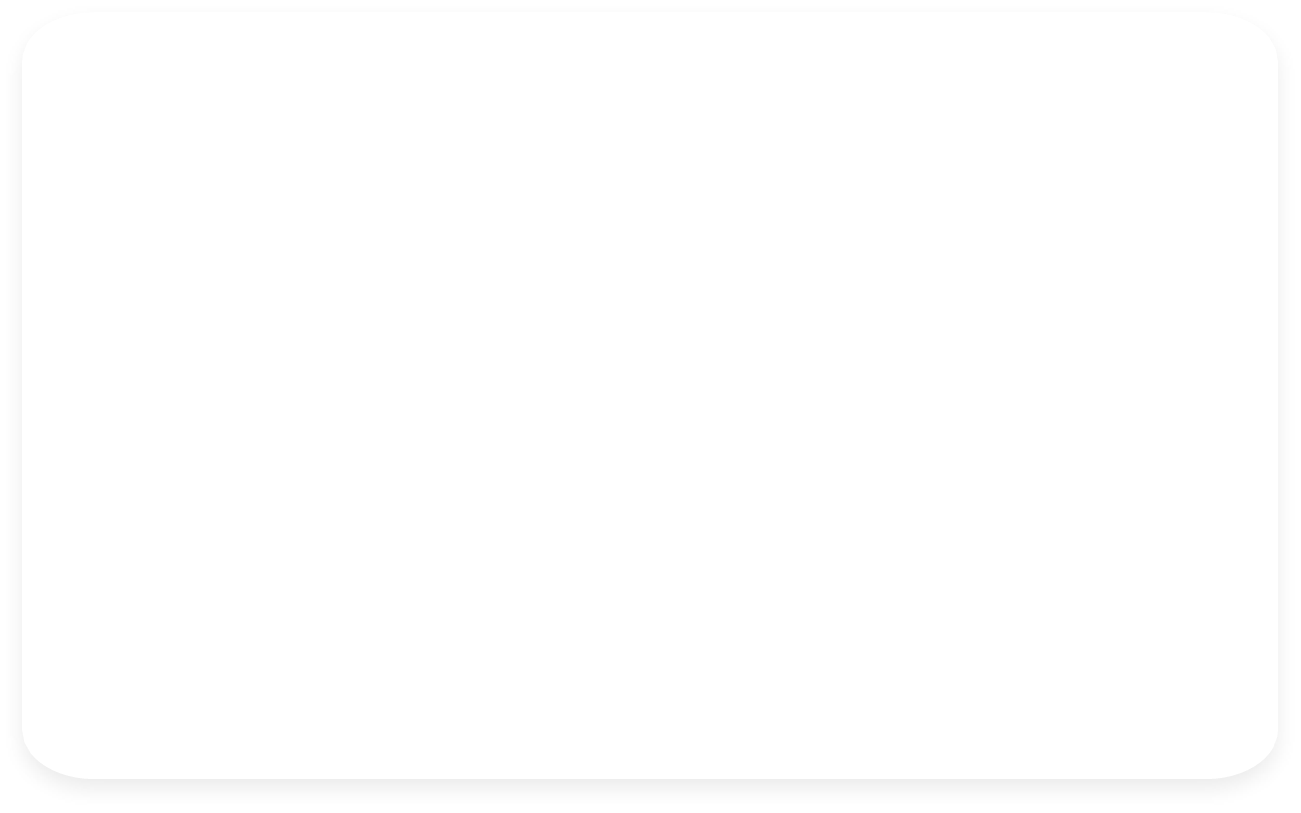 Условия пользования картой:
для получения скидки необходимо предъявить
карту «Zабота» в торговых объектах, центрах предоставления услуг партнеров проекта.
Где получить карту: 

- в местных отделениях
Партии «ЕДИНАЯ РОССИЯ»;

- в центрах социального обслуживания населения по месту жительства.
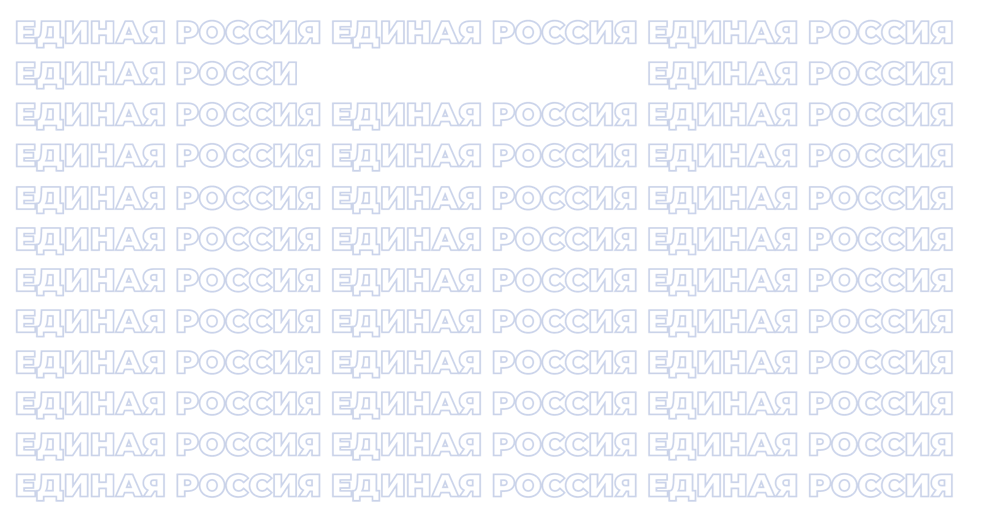 УСЛОВИЯ УЧАСТИЯ
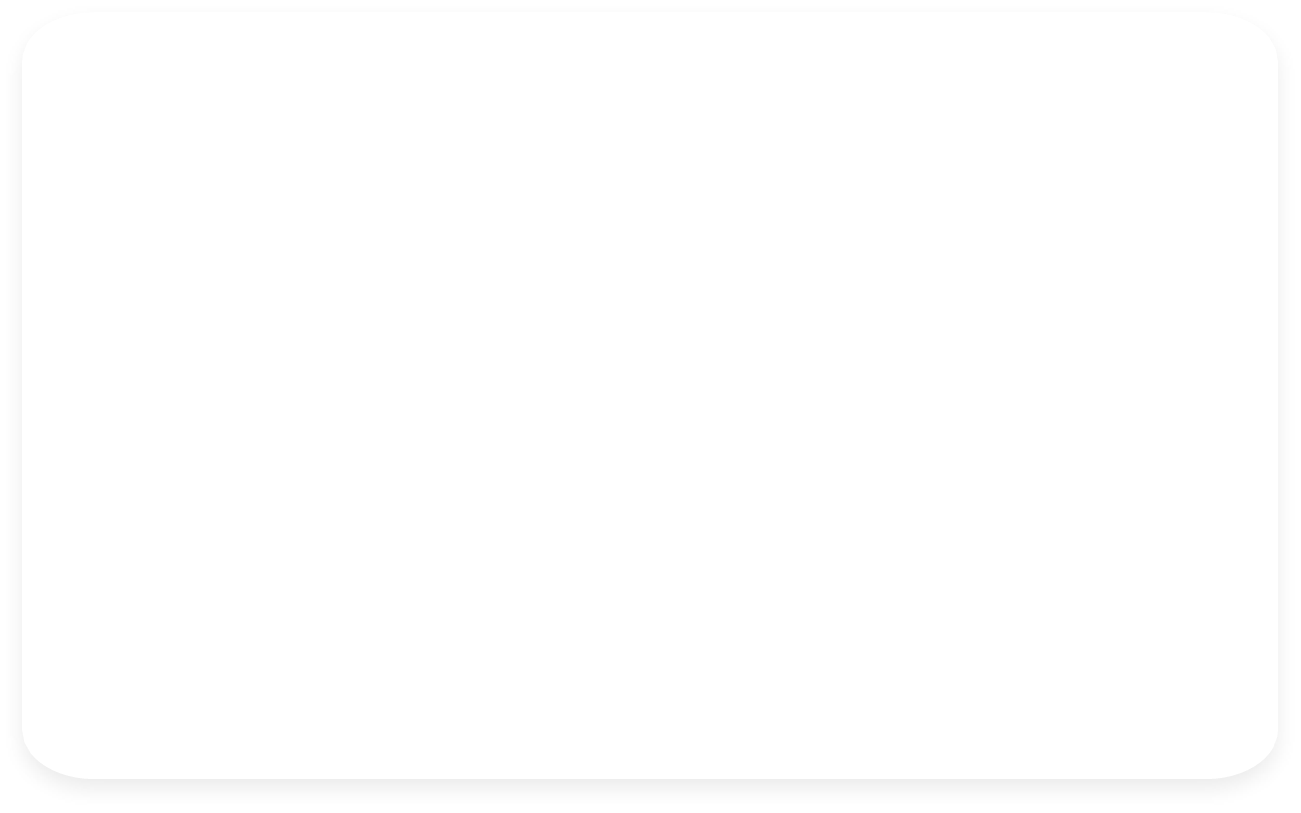 Участие предпринимательского сообщества является добровольным. Перечень участников Проекта будет опубликован в средствах массовой информации и на сайте социального проекта «Zабота». 

Предприниматели – участники Проекта – будут обеспечены специальными стикерами, которые смогут разместить на дверях, стенах или кассах торговых объектов. 

Размер скидки определяется и согласуется для каждого Участника отдельно, но не может быть меньше 3%.
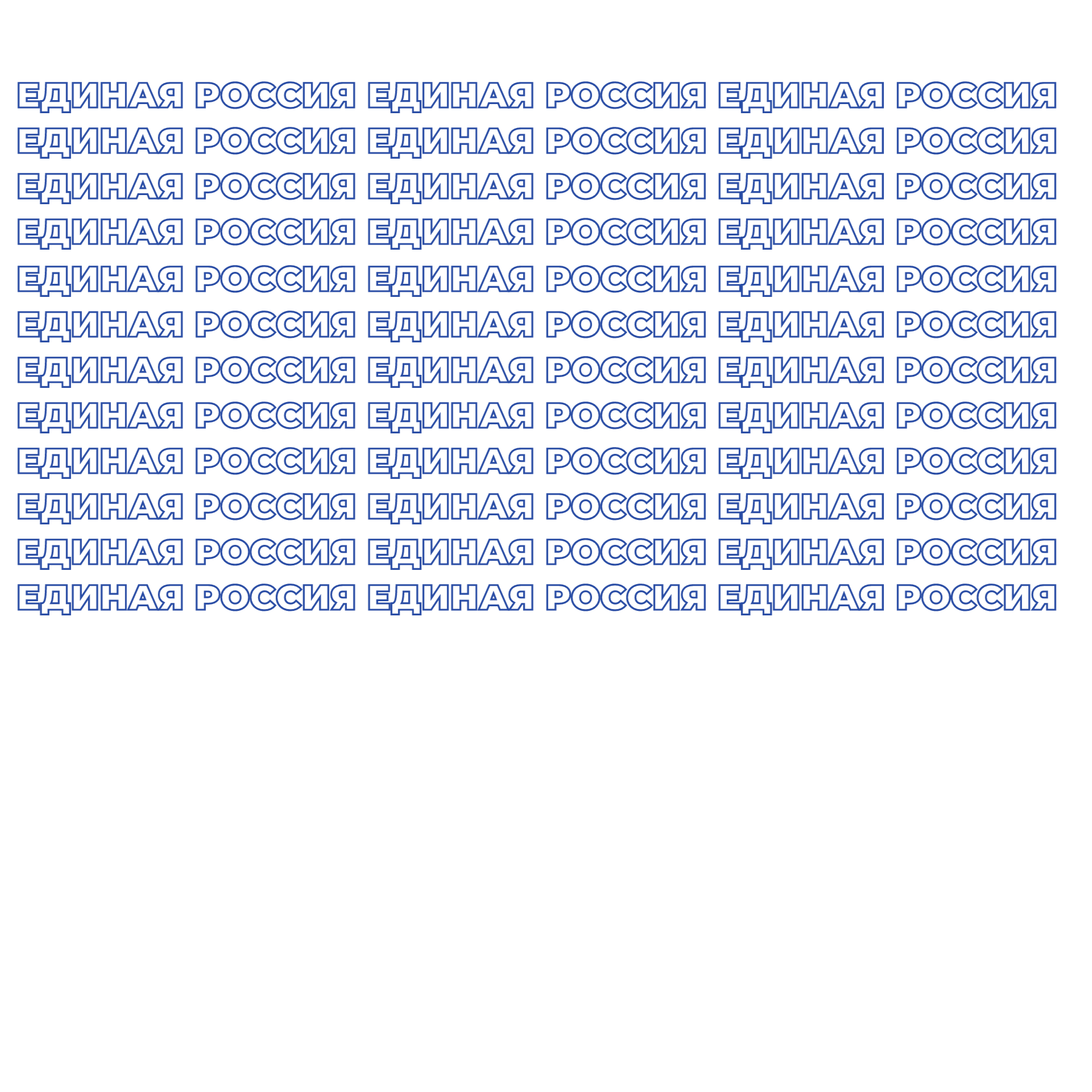 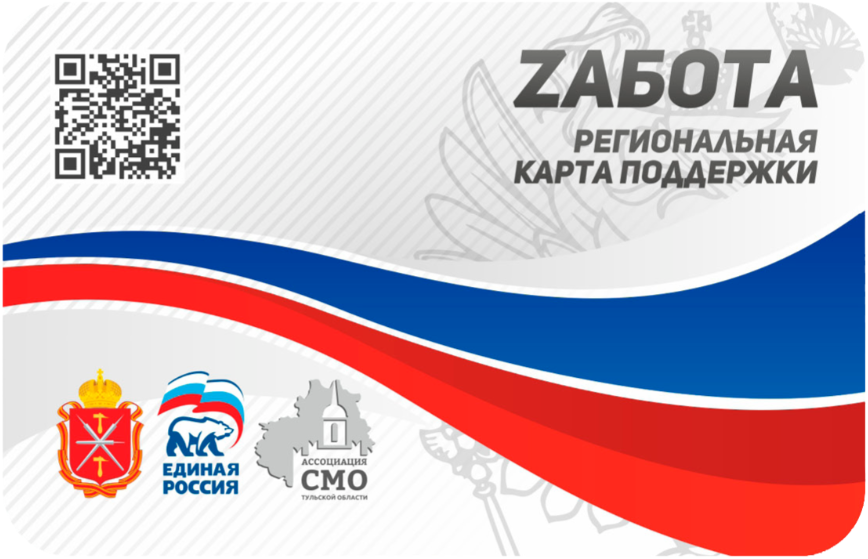 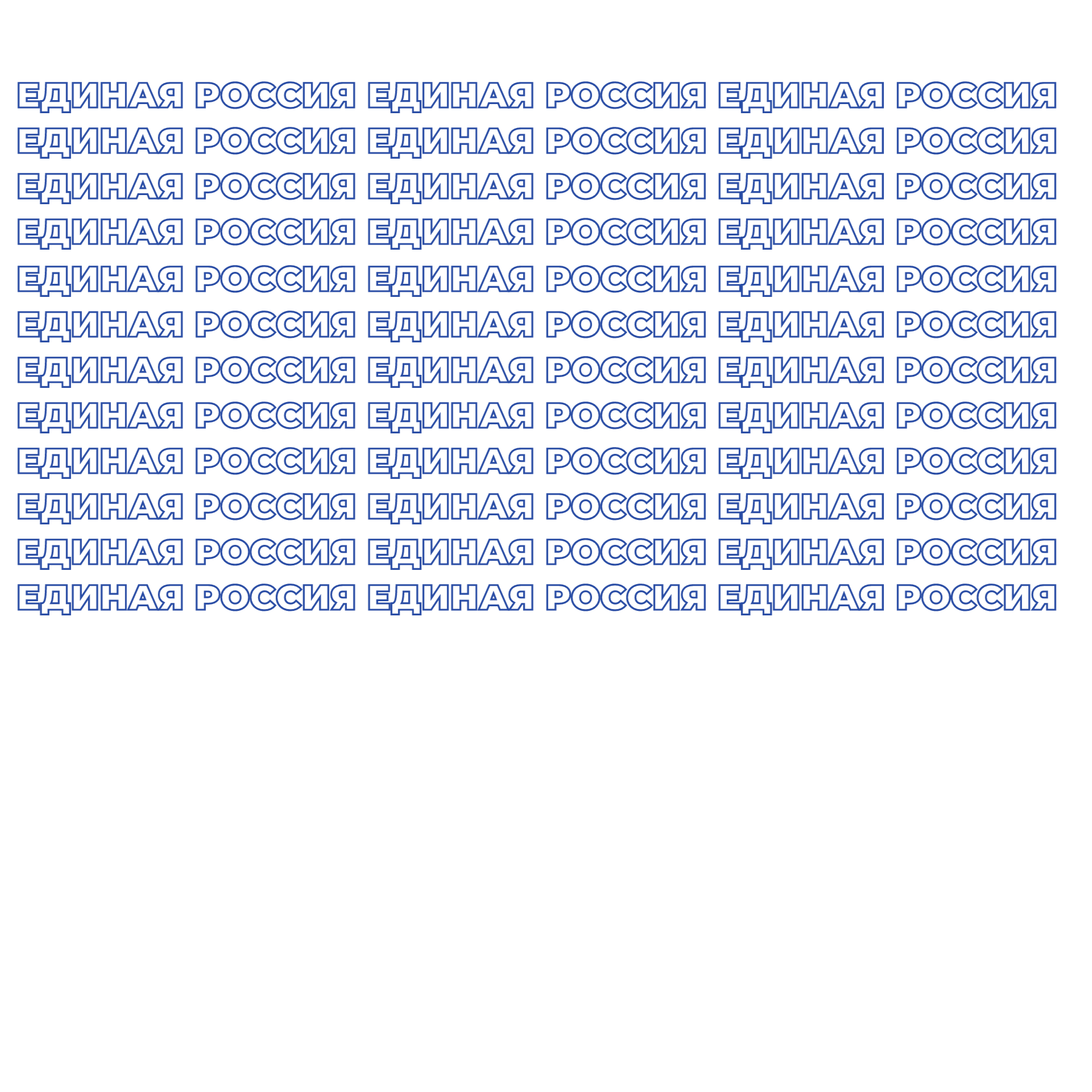 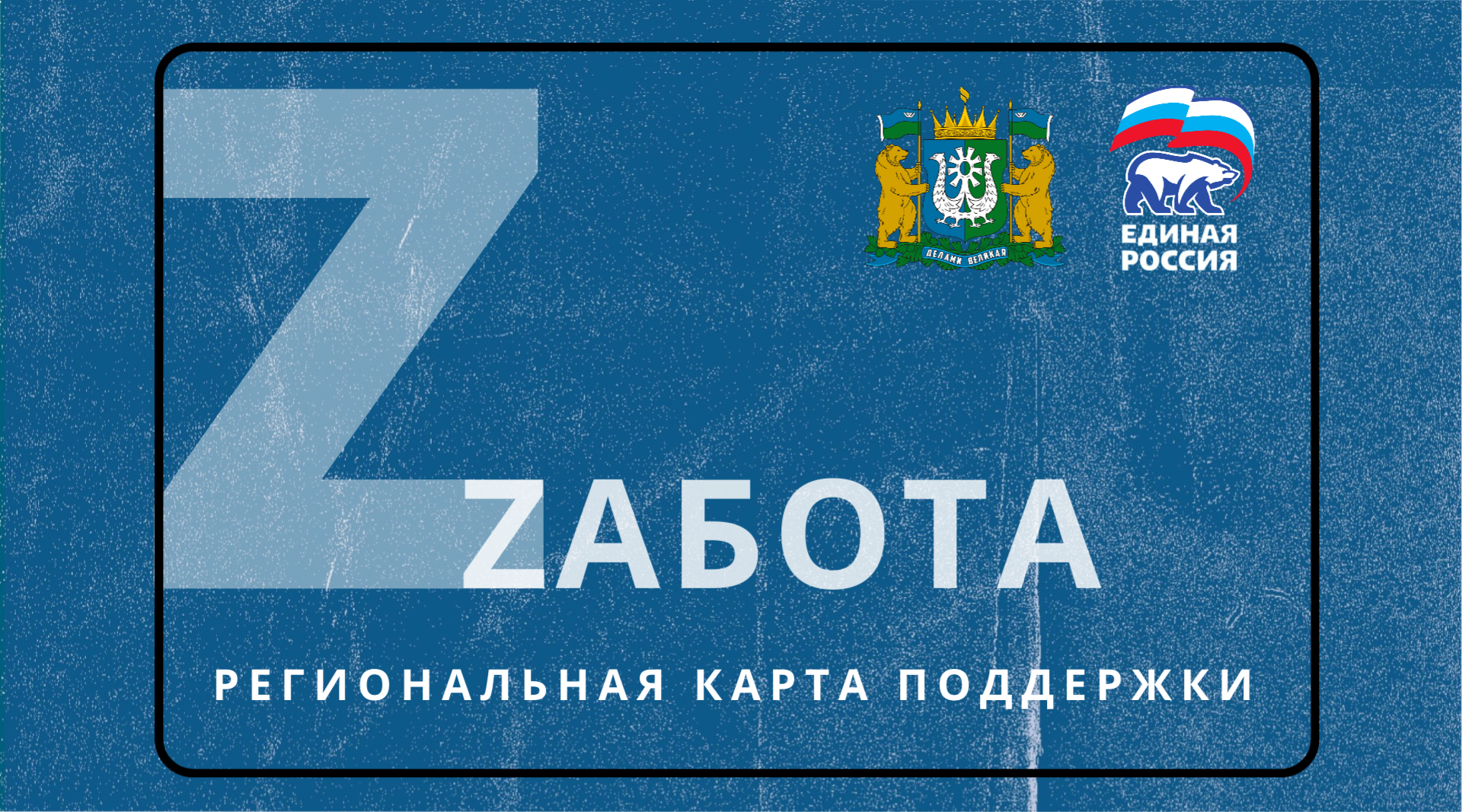 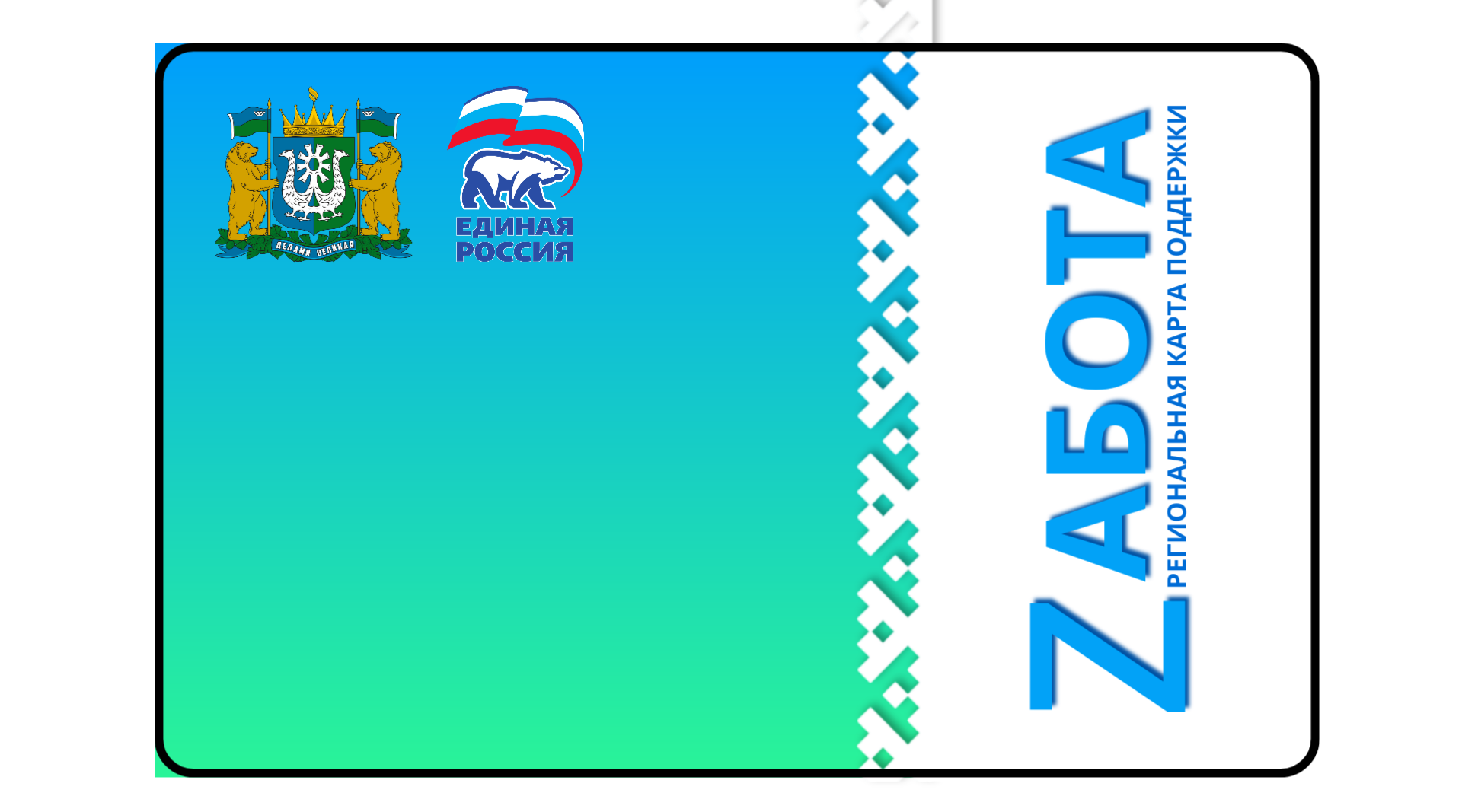 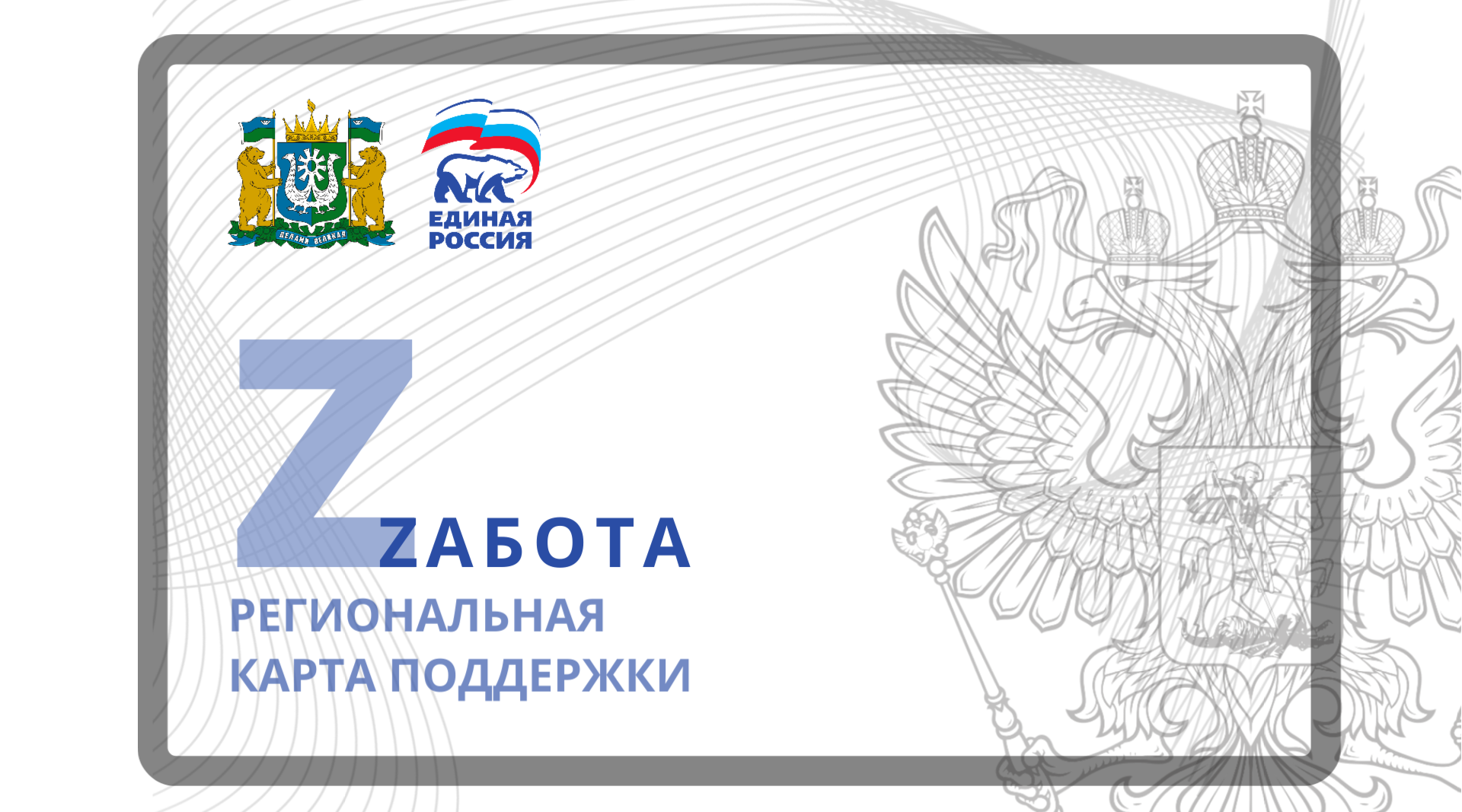 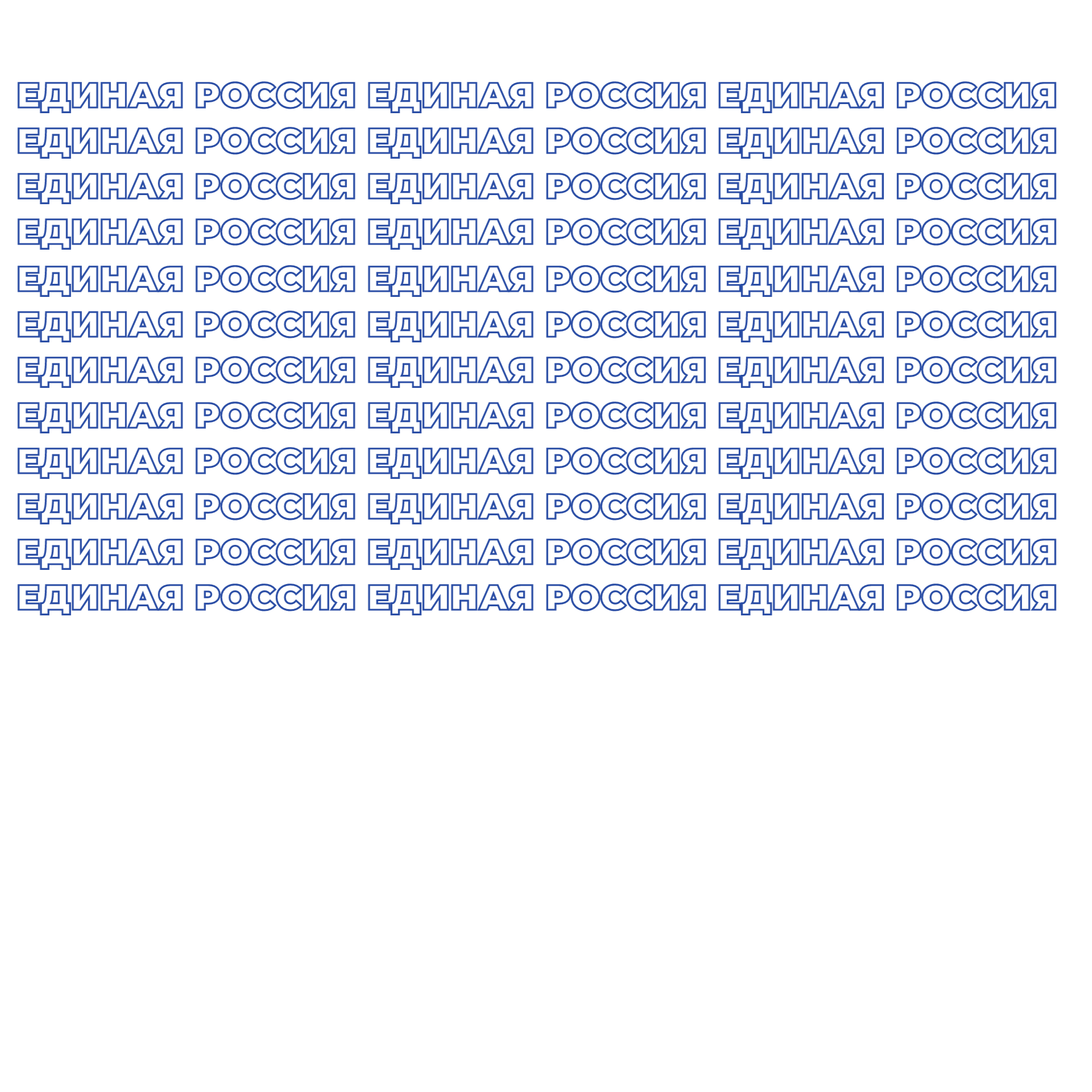 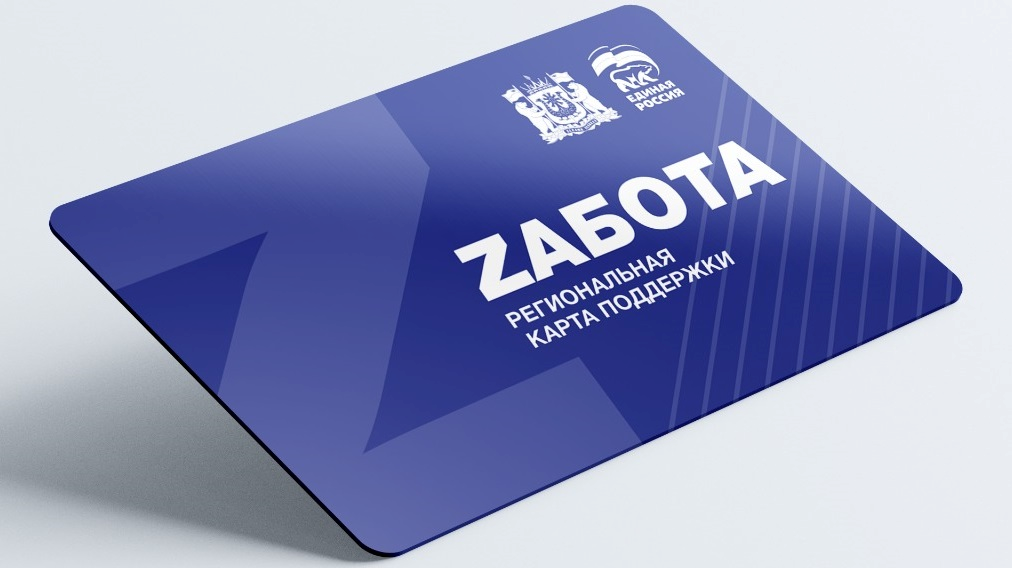 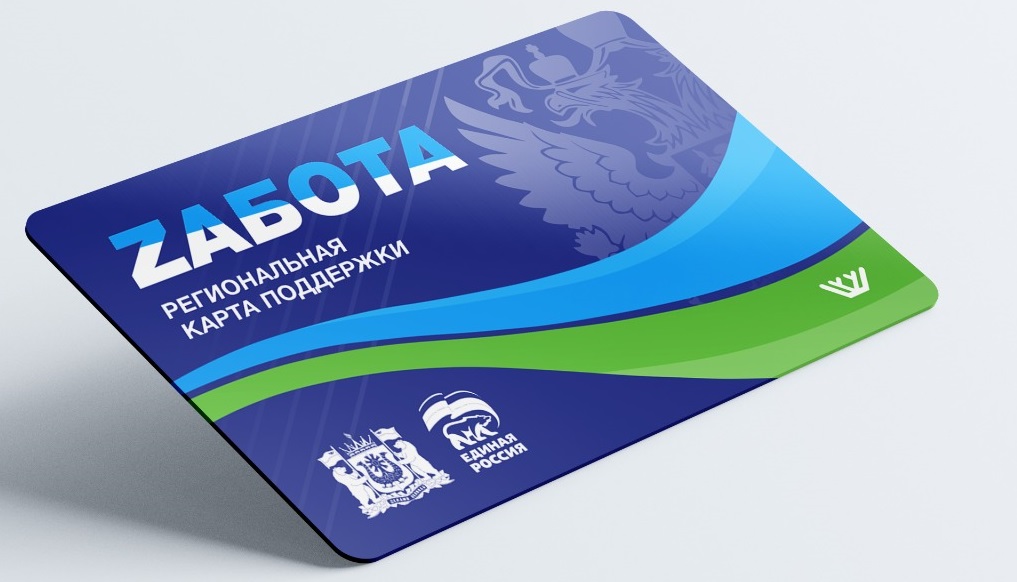 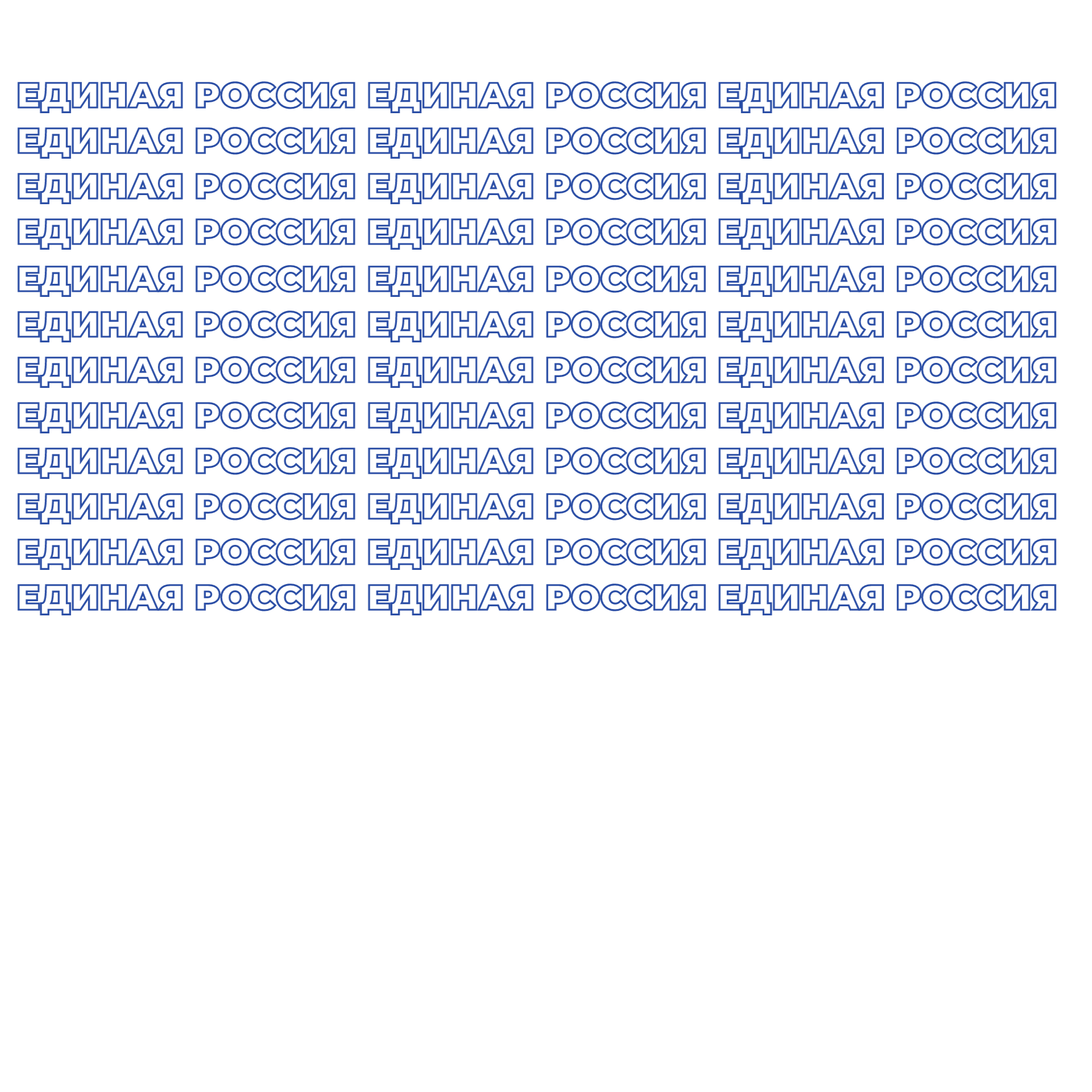 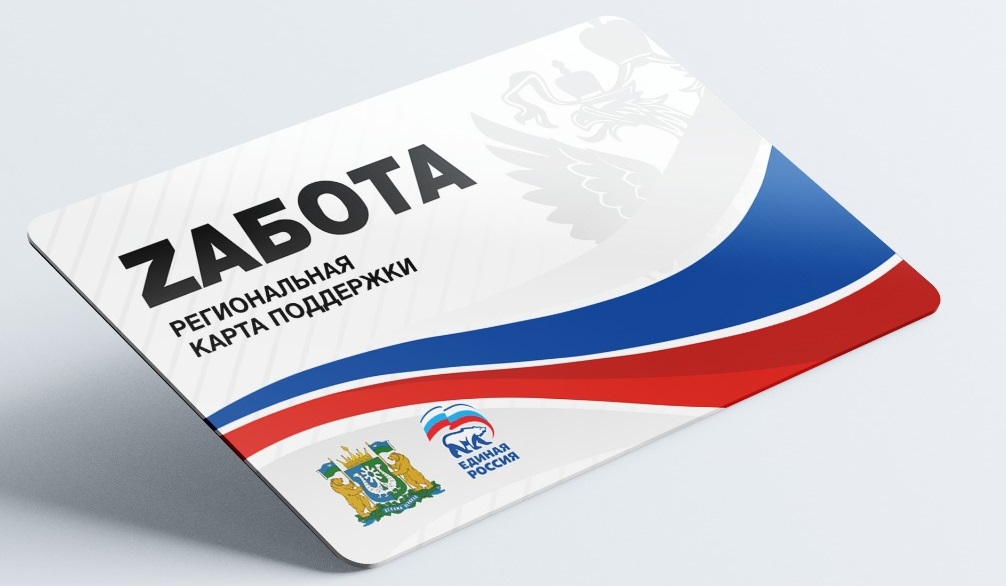 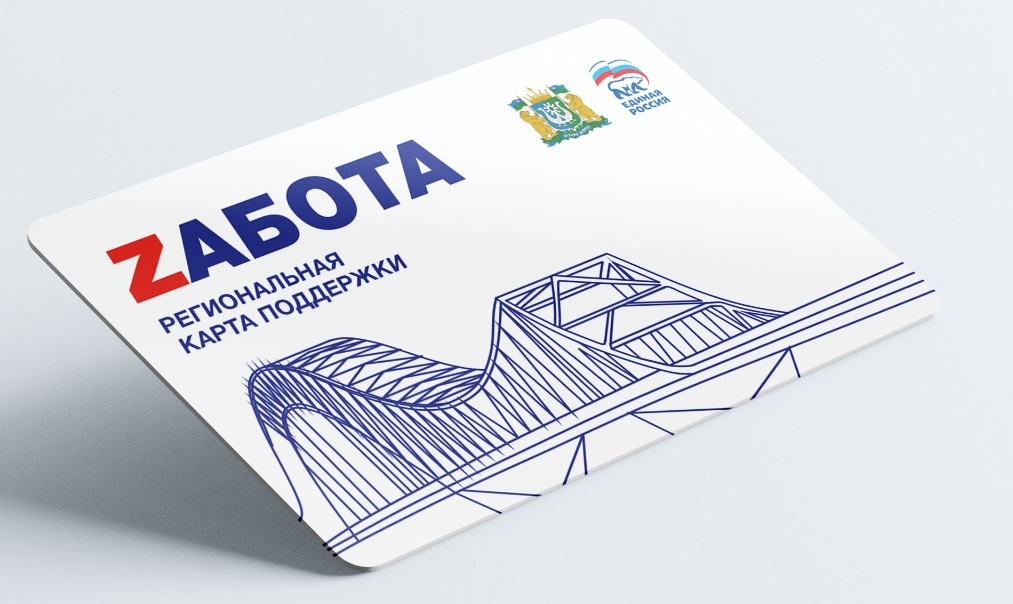